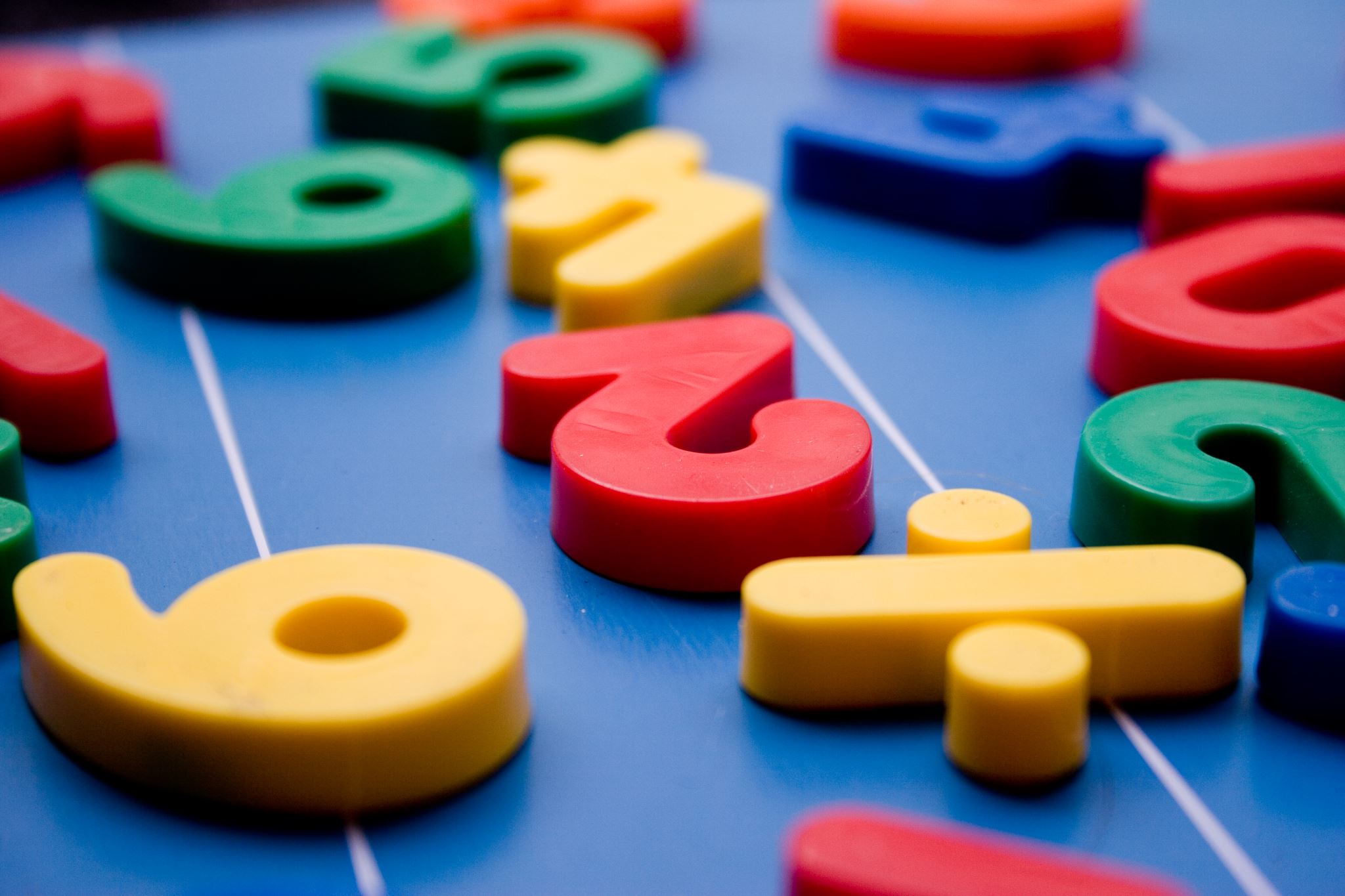 Neuropsychological Perspectives on Mathematics:  Content and Practice Standards
Dr. Catherine Richmond-Cullen
PAEP Arts Link
August 4, 2020
Statistics
Only 33 percent of students in 4-8 grades are working at the Proficient level
Most students are working at the Basic level
PISA scores:  USA is 40 out of 41 countries with a below average score  average:  490   USA:  470  LOWER THAN 36 EDUCATIONAL SYSTEMS WORLDWIDE.
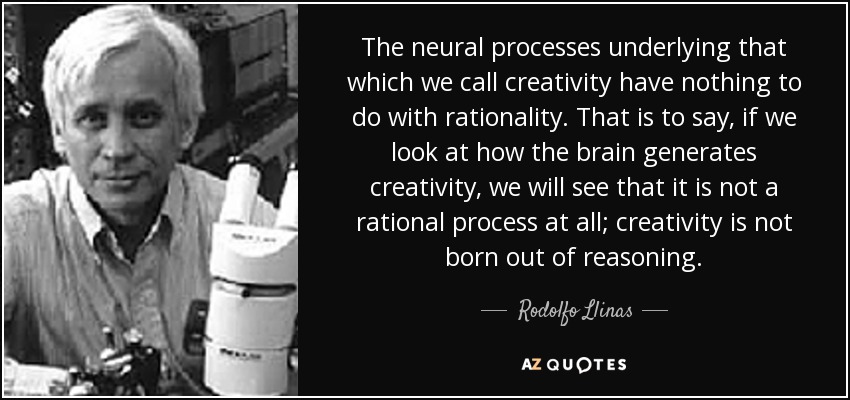 The Big Three
Conceptual understanding:  access concepts from different perspectives
Procedural fluency:  develop automaticity and speed to free up cognitive resources.
Problem Solving:  quantitative reasoning to solve real world problems.
Conceptual Understanding:  we are all literacy coaches
Conceptual knowledge allows students to understand why a particular procedure is important.

Oral and written discourse.
Reflection
How do you currently teach each of the three aspects of application of mathematics in your classroom curriculum?
Procedural Fluency
Conceptual Understanding
Problem Solving and Reasoning
Content mathematics
Standards for mathematical practice
Reflection
Are you planning with the practice standards?  What ways do you see the teaching artists have demonstrated an application of these standards?